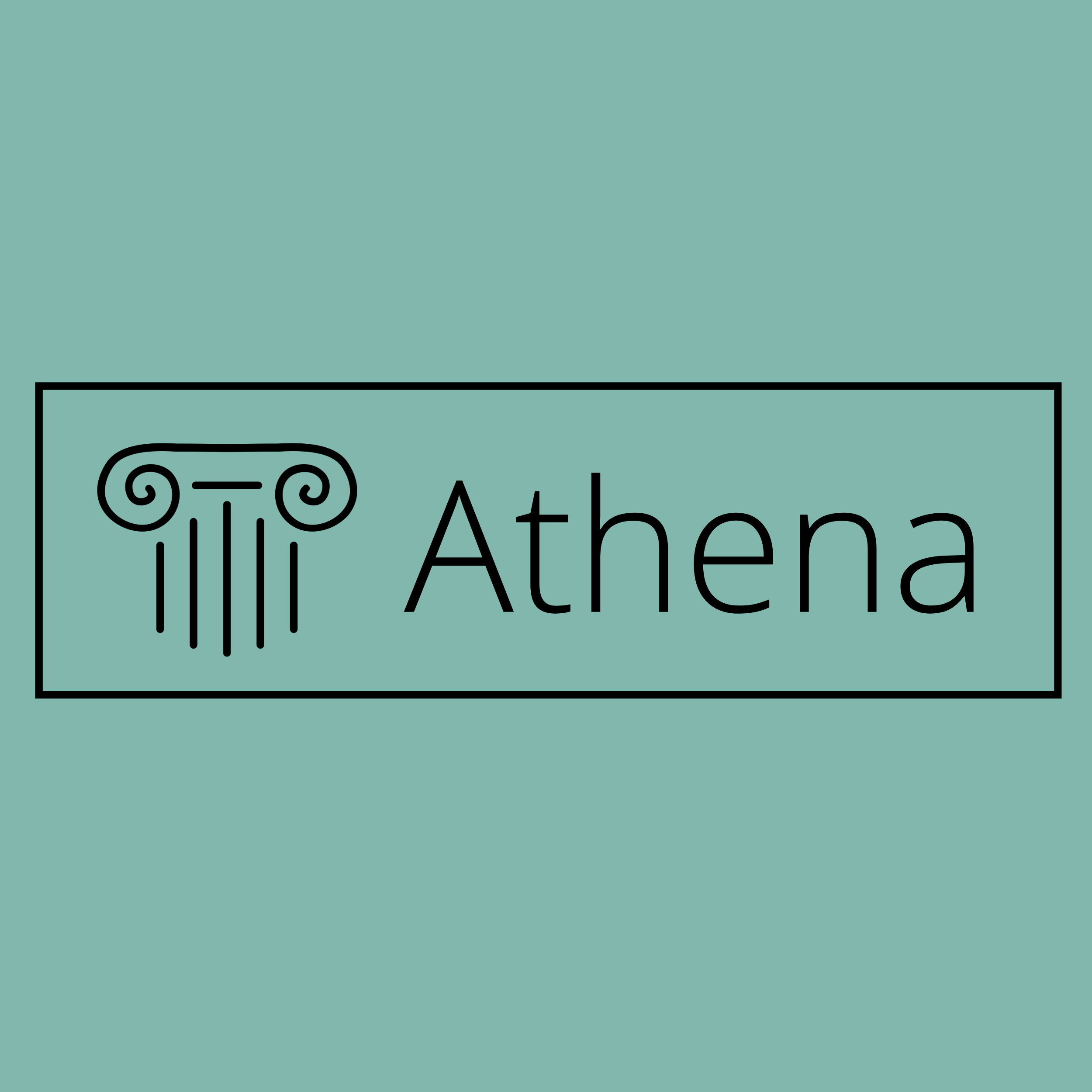 Meet our Founders
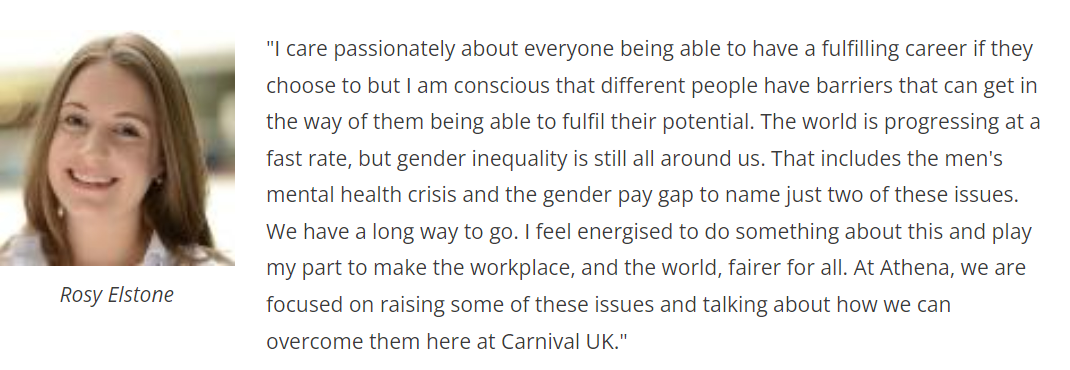 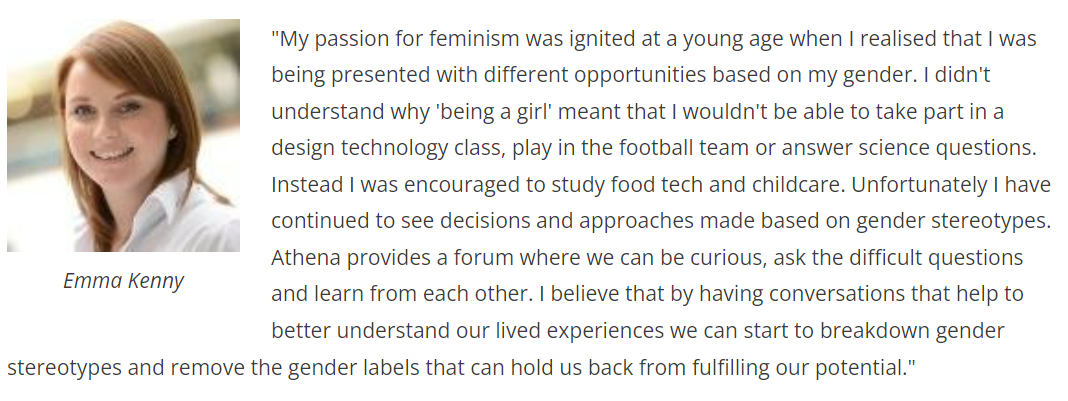